Unidad  tres expresión corporal
Los movimientos corporales, expresión corporal o lenguaje corporal es una de las formas básicas para la comunicación no verbal. A veces los gestos o movimientos de las manos o los brazos pueden ser una guía de sus pensamientos o emociones subconscientes.
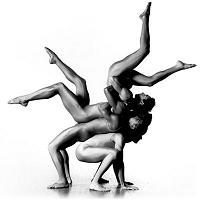 El concepto de expresión corporal se utiliza para hacer referencia a aquellas personas que usan su cuerpo, los movimientos y formas que pueden lograr con él para expresar diferentes tipos de ideas. Generalmente, la noción de expresión corporal se aplica a artistas como bailarines, coreógrafos, mimos, etc., que trabajan con su cuerpo más que con la palabra. El arte de la expresión corporal requiere siempre gran dominio y conocimiento del cuerpo propio así como también mayor expresividad ya que se debe poder transmitir con movimientos lo que otros dicen con palabras.La expresión corporal es una actividad que normalmente desempeñan personajes como artistas, bailarines, mimos, etc. Esta actividad consiste en utilizar el cuerpo para representar ideas, sentimientos, sensaciones. Así, un bailarín expresa amor, miedo o alegría en una obra mucho mejor con su cuerpo que con palabras o recitando un texto.
La expresión corporal no debe ser entendida simplemente como una disciplina artística. En este sentido, todos los seres humanos (e incluso los animales) expresan ideas o sensaciones con el cuerpo. Los gestos faciales son por ejemplo uno de los casos más conocidos: uno puede no estar diciendo nada pero mostrando con su expresión facial su descontento, alegría, emoción. Además, cuestiones tales como la postura, el modo de sentarse, el modo de caminar, el modo de hablar o conversar con otra persona son todos elementos que implican cierta expresividad corporal que es particular y única de cada persona.

La Expresión Corporal es una actividad en la que educadores de todos los niveles de enseñanza quieren iniciar o profundizar sus conocimientos, hace varios años que imparto cursos de formación y veo el interés que tienen en incorporarla en su labor educativa.¿Qué temas aborda esta, la Expresión Corporal?, ¿qué herramientas pedagógicas aporta?, ¿cómo puede enriquecer el proceso de enseñanza-aprendizaje?, ¿a través de qué ejercicios? Estas son algunas de las preguntas que los docentes suelen plantearse al iniciar un curso de Expresión Corporal.
La Expresión Corporal es la forma más antigua de comunicación entre los seres humanos, anterior al lenguaje escrito y hablado. Es el medio para expresar sensaciones, sentimientos, emociones y pensamientos. De esta forma, el cuerpo se convierte en un instrumento irreemplazable de expresión humana que permite ponerse en contacto con el medio y con los demás.Una de las técnicas que más utilizo es la sensopercepción, tal como la concebía Patricia Stokoe. Esta técnica parte del redescubrimiento de los sentidos kinestésico, visual, auditivo, térmico y olfativo, para buscar una actitud consciente y sensible hacia uno mismo. Así se encuentra un lenguaje corporal propio con el cual sentir, expresar y comunicar de una manera integrada, auténtica y creadora.La Expresión Corporal busca el desarrollo de la imaginación, el placer por el juego, la improvisación, la espontaneidad y la creatividad. El resultado es un enriquecimiento de las actividades cotidianas y del crecimiento personal. Además, enseña a encontrar modalidades de comunicación más profundas e íntegras, lo que repercute en el encuentro con los demás. La Expresión Corporal ayuda a descubrir los mecanismos de funcionamiento de los distintos grupos humanos: equipos de trabajo, alumnos de clase, etcétera.
No basta sólo con entender qué es la Expresión Corporal y cuáles son sus fundamentos teóricos: hay que experimentarla. A través de la propia experiencia, los docentes estarán preparados para que sus alumnos descubran, también a nivel vivencial, las posibilidades de la Expresión Corporal. Por ello es importante que los aspectos conceptuales sean complementados y reforzados a través de ejercicios prácticos. Después de asimilar tanto la teoría como la práctica, los docentes pueden afrontar sus propias clases con tranquilidad, seguridad, y creatividad, ya que conocerán de antemano los distintos momentos por los que podrán pasar los alumnos y sabrán cómo dirigirlos.La Expresión Corporal puede ayudar a agudizar la sensibilidad del docente ante la diversidad que presentan sus alumnos y colaborar a que se formen una imagen ajustada de sí mismos. Además, el docente tendrá en sus manos valiosas herramientas para desarrollar actividades de manera autónoma y equilibrada.Incluso, le ayuda a actuar como facilitador del desarrollo y los procesos personales de sus alumnos.Se sabe que durante los primeros años del niño, su motricidad necesita desarrollarse. A través de la Expresión Corporal, se puede dar cauce a la espontaneidad y a la tendencia natural al movimiento propio de esta edad. Amplía y enriquece el lenguaje corporal de los niños, fomentando la concienciación y expresión de sus sentimientos.
En nuestros cursos, nos preparamos para observar el rol que ocupa cada alumno en el grupo y promover la cooperación y el respeto. Un objetivo es aprender a crear las condiciones para que todos tengan su lugar y oportunidad en la clase. Los contenidos deben plantearse con una estructura clara y con ejercicios que ilustren en la práctica su aplicación, reflexionando sobre los procesos artísticos, científicos y técnicos.Clases de Expresión Corporal:· El autoconocimiento. Para el comienzo de la clase se recomiendan los ejercicios de autoconocimiento corporal para que los alumnos aprendan a conocer y sentir sus cuerpos con los cuales se van a expresar y comunicar. A continuación, se puede seguir con ejercicios de grupo dinámicos y participativos que tengan el juego como estímulo.· La música. Es muy importante que la música que utilicemos invite a estar atentos y a participar. Hay muchos factores a tener en cuenta para realizar una buena elección musical.· Participación. Es conveniente que con principiantes, los ejercicios sean totalmente dirigidos. Sin embargo, con el paso del tiempo las propuestas deben ser cada vez más abiertas, dando lugar a que los alumnos aprendan a desenvolverse con autonomía.· Objetos. Los elementos son una buena excusa para comenzar con la improvisación, ya que facilitan la búsqueda de movimientos, formas, manejos, figuras y maneras de relacionarse con el otro. En los grupos o personas con dificultades, son muy útiles como objetos intermediarios para facilitar la apertura hacia el mundo externo.· Palabras. Es importante buscar el momento adecuado para comentar con el grupo lo que cada uno ha sentido durante un ejercicio. "Poner palabras", a lo experimentado ayuda a que los alumnos elaboren lo sucedido y da pautas a los docentes para seguir la evolución de cada uno y del grupo, para así decidir los caminos a tomar en futuras clases, son los alumnos los que nos guían en cuanto a la evolución de las mismas."Creo que como educadores tenemos en cuenta que el verdadero aprendizaje, es el que se realiza a través de la experiencia, sólo después de haber pasado por ella, podemos transmitirla".